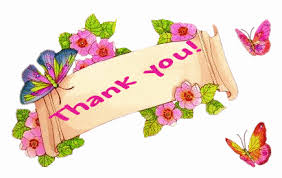 শুভেচ্ছা
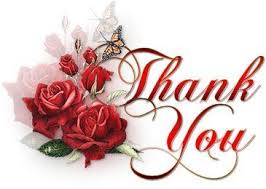 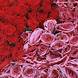 মোহাম্মদ মোরশেদ
সহকারী শিক্ষক 
কোকদন্ডী গুনাগরী উচ্চ বিদ্যালয়।
বাঁশখালী,চট্টগ্রাম
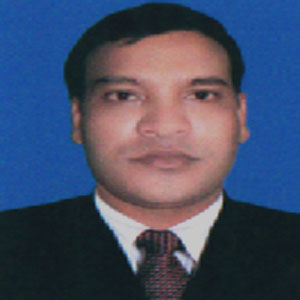 ব্যবসায় উদ্যোগ
নবম শ্রেণি
সময়ঃ৪০ মিনিট
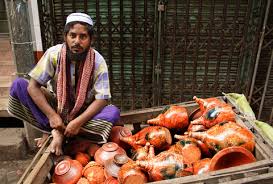 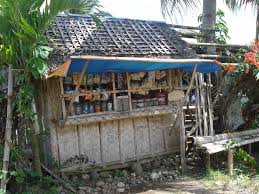 ছবিতে আমরা কি দেখতে পাচ্ছি?
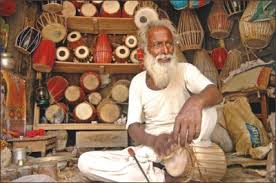 ছবিটি দেখে আমাদের কোন কারবারের কথা মনে পড়ছে?
এক মালিকানা ব্যবসায়ের উপযুক্ত ক্ষেত্রসমূহ
এই পাঠ শেষে শিক্ষার্থীরা-

এক মালিকানা ব্যবসায় কি তা বলতে পারবে
এক মালিকানা ব্যবসায়ের উপযুক্ত ক্ষেত্রসমূহ উল্লেখ করতে পারবে 
এক মালিকানা ব্যবসায়ের বৈশিষ্ট্যসমূহ বর্ণ্না করতে পারবে ।
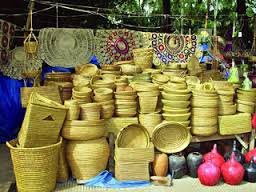 যাদের হাতে ব্যবসায় করার জন্য পর্যাপ্ত নগদ অর্থ নেই তাদের জন্য নিন্মোক্ত কারবারগুলো উপযুক্তঃ
চায়ের দোকান,ছোট খাবারের দোকান,কুটির শিল্পের দোকান ।
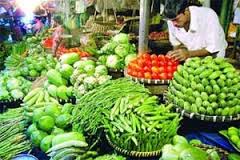 ফল-মূলের দোকান
যে সকল ব্যবসায়ে বেশি অর্থ লাগে না ,সেগুলো এক মালিকানায় গঠিত হয়ে থাকে।যেমন-পানের দোকান,সবজির দোকান।
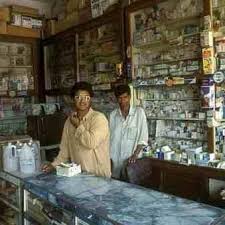 যে সকল ব্যবসায়ে ঝুঁকি একেবারে কম সেগুলো এক মালিকানার ভিত্তিতে গঠিত হয়ে থাকে। যেমনঃচালের দোকান,ঔষধের দোকান ইত্যাদি ।
ফার্মেসি
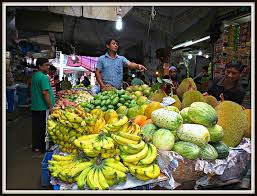 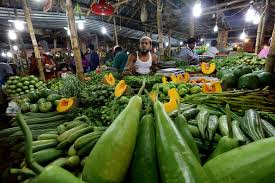 সব্জির বাজার
ফলের দোকান
পচনশীল পন্যের ব্যবসায় সাধারণত এক মালিকানার ভিত্তিতে হয়ে থাকে।যেমনঃফল-মূল,শাক-সবজি।
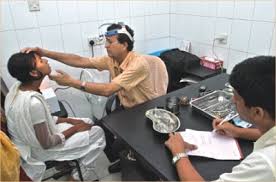 ডাক্তারি, প্রকৌশল ও আইন ব্যবসায়ের মতো ক্ষুদ্র আকারের পেশাভিত্তিক ব্যবসায় এক মালিকানার ভিত্তিতে গঠিত হয়ে থাকে।
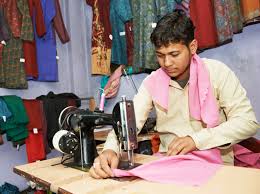 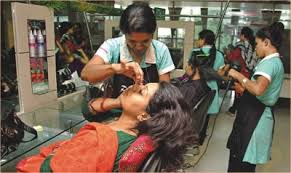 টেইলারিং
বিউটি পার্লার
প্রত্যক্ষ সেবাধর্মী প্রতিষ্ঠান,যেমন-লন্ড্রী,সেলু্‌ন,বিউটি পার্লা্র ইত্যাদি এক মালিকানার ভিত্তিতে গঠিত হয়ে থাকে .

ক্রেতাদের রুচি ও ফ্যাশনের উপর নির্ভরশীল পণ্যের ক্ষেত্রেএক মালিকানা ব্যবসায় উপযুক্ত ।যেমনঃদরজির দোকান।
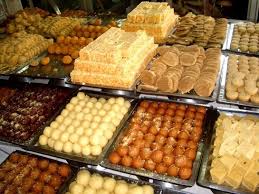 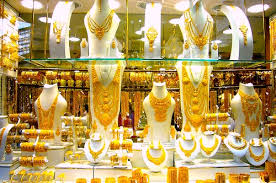 মিষ্টির দোকান
জুয়েলারী
মালিকের নৈপুণ্য ও সুনাম জড়িত থাকে এমন
ব্যবসায়ের ক্ষেত্রে এক মালিকানা ব্যবসায় উপযুক্ত।
যেমনঃছবি তোলার দোকান,জুয়েলারী,মিষ্টির দোকান ইত্যাদি।
বৈশিষ্ট্যসমুহঃ
একক মালিকানা
সহজ গঠন
একক মুনাফা
কম পুঁজি
একক ঝুঁকি
বিলোপসাধন
অসীম দায়
দলীয় কাজ
এক মালিকানা ব্যবসায় কি ?
যে কোনো ৫টি এক মালিকানা ব্যবসায়ের নাম লিখ ।
এক মালিকানা ব্যবসায়ের বৈশিষ্ট্যসমূহ লিখ।
মূল্যায়ন
এক মালিকানা কারবার কাকে বলে?
এক মালিকানা কারবারের যে কোনো ৫টি বৈশিষ্ট্য বলো।
যে কোনো ১০টি একমালিকানা ব্যবসায়ের নাম বলো ।
বাড়ির কাজঃ

এক মালিকানা ব্যবসায়ের বৈশিষ্ট্যগুলি আলোচনা করো ।
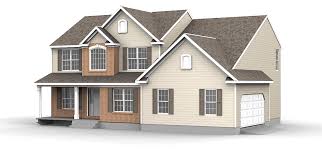 ধন্যবাদ
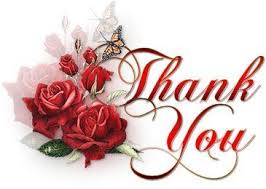